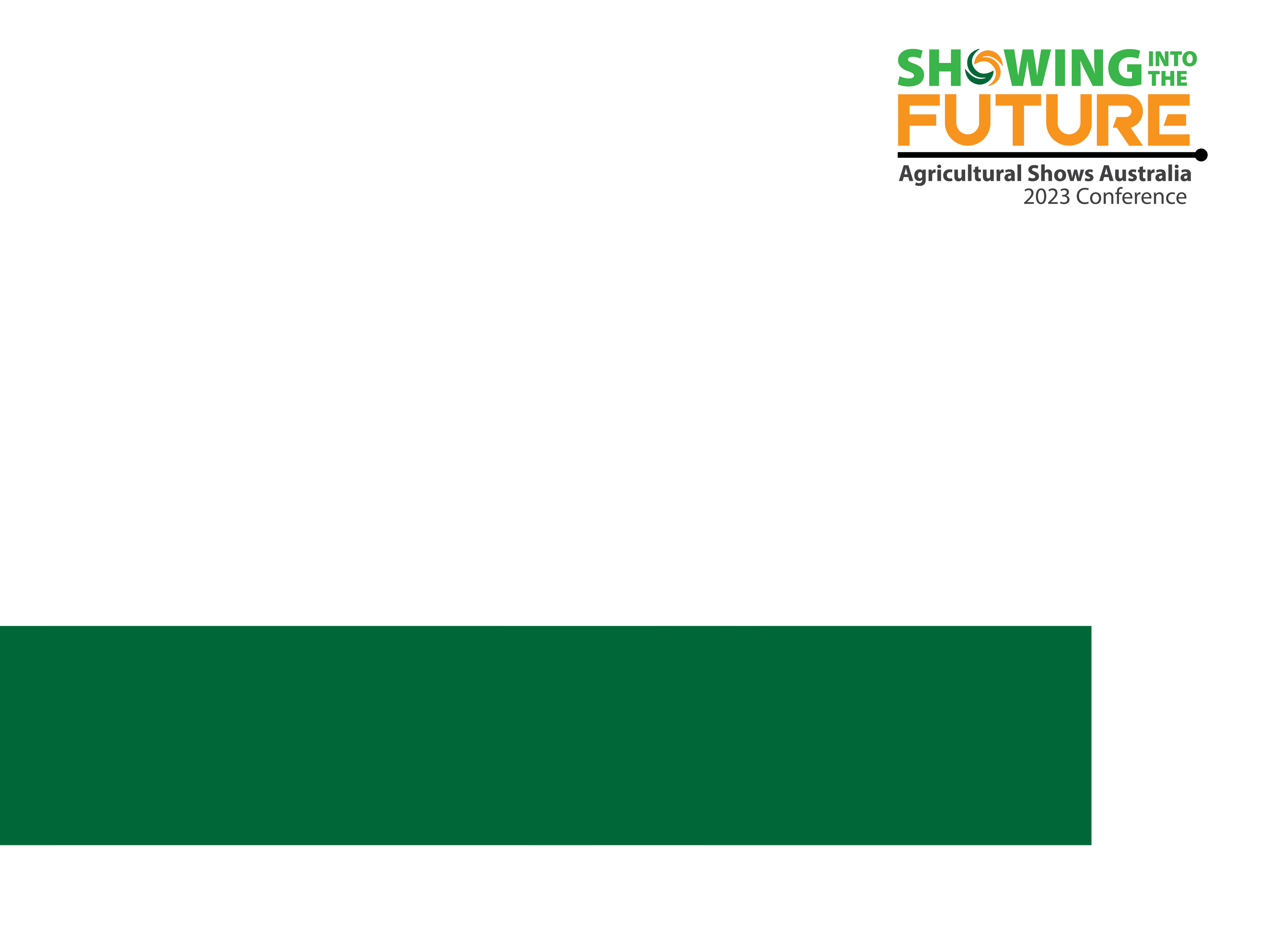 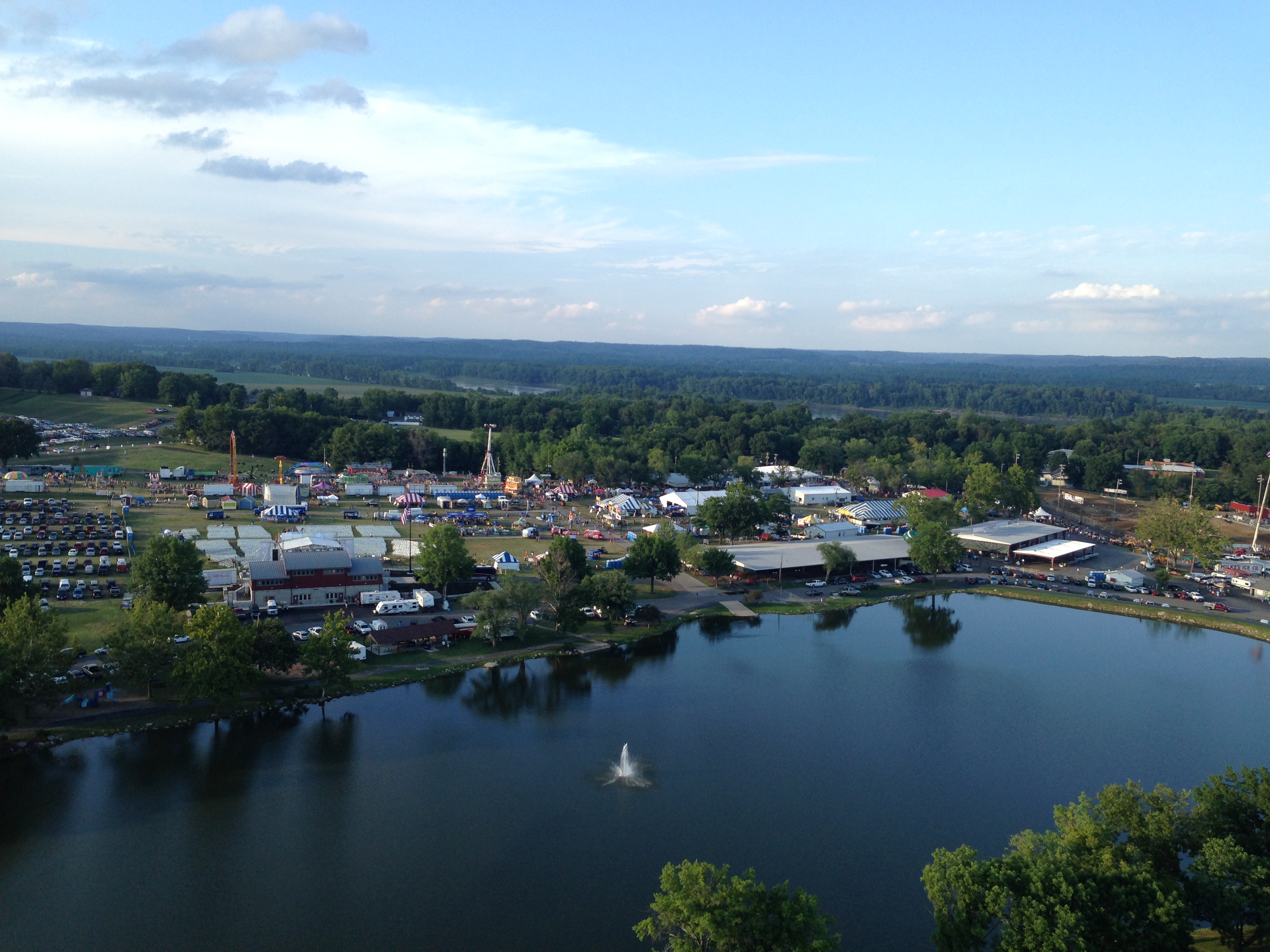 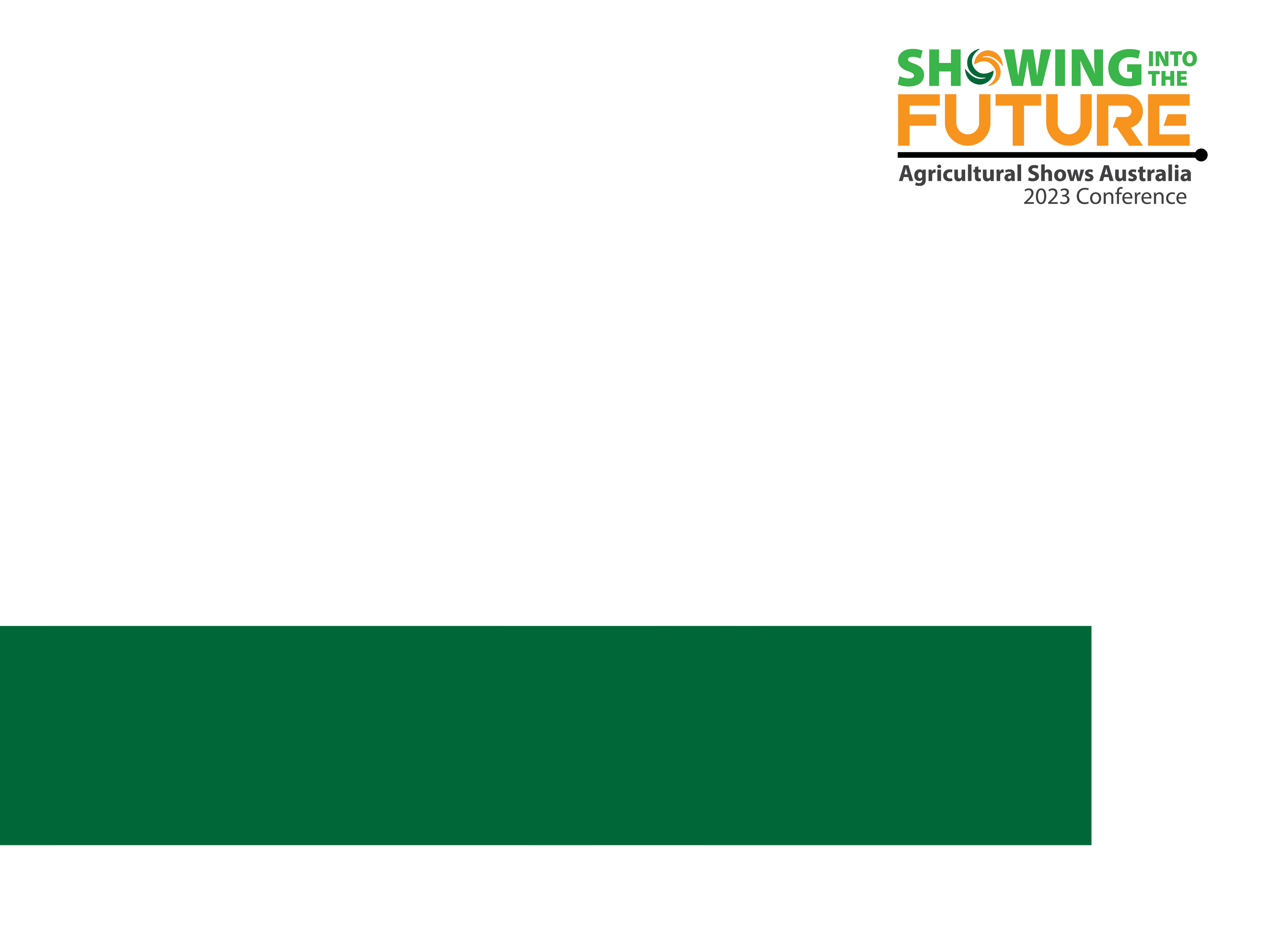 Working With Volunteers From Different Generations
Jennifer Giesike, CFE  |  Washington Town & Country Fair
Age-related Generations
1929-1945 			The Silent Generation
1946-1964		 	Baby Boomers
1965-1980		 	Generation X
1981-1996		 	Millennials 
1997-2009		 	Generation Z
2010-2025		 	Generation Alpha
The Silent GenerationBorn 1929-1945
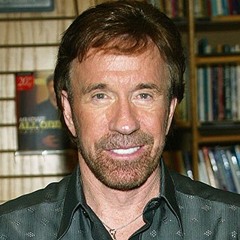 Characteristics:
Successful
Considerate
Inclusive
Mentors – quiet but industrious
Cautious
Sandwiched – underestimated/overlooked
Values:
Self-reliance
Thriftiness
Hard work/discipline
Dedication/loyalty
Family/community
The Silent Generation
Motivation to Volunteer
Unselfish motivation
Following the example set by parents
Sense of being needed

Hindrance to Volunteering
Time conflicts/lack of flexibility
Unclear objectives
Health

Motivation to continue with Volunteering Efforts
Help fair to survive
Socialization
Feel needed – an asset to the fair
The Silent Generation cont’d
Actions you can change or improve to ensure continued Volunteerism
Expand the volunteer base
Clear communication

Most important factors in retaining Volunteers
Making it worthwhile
Sense of accomplishment
Baby BoomersBorn 1946-1964
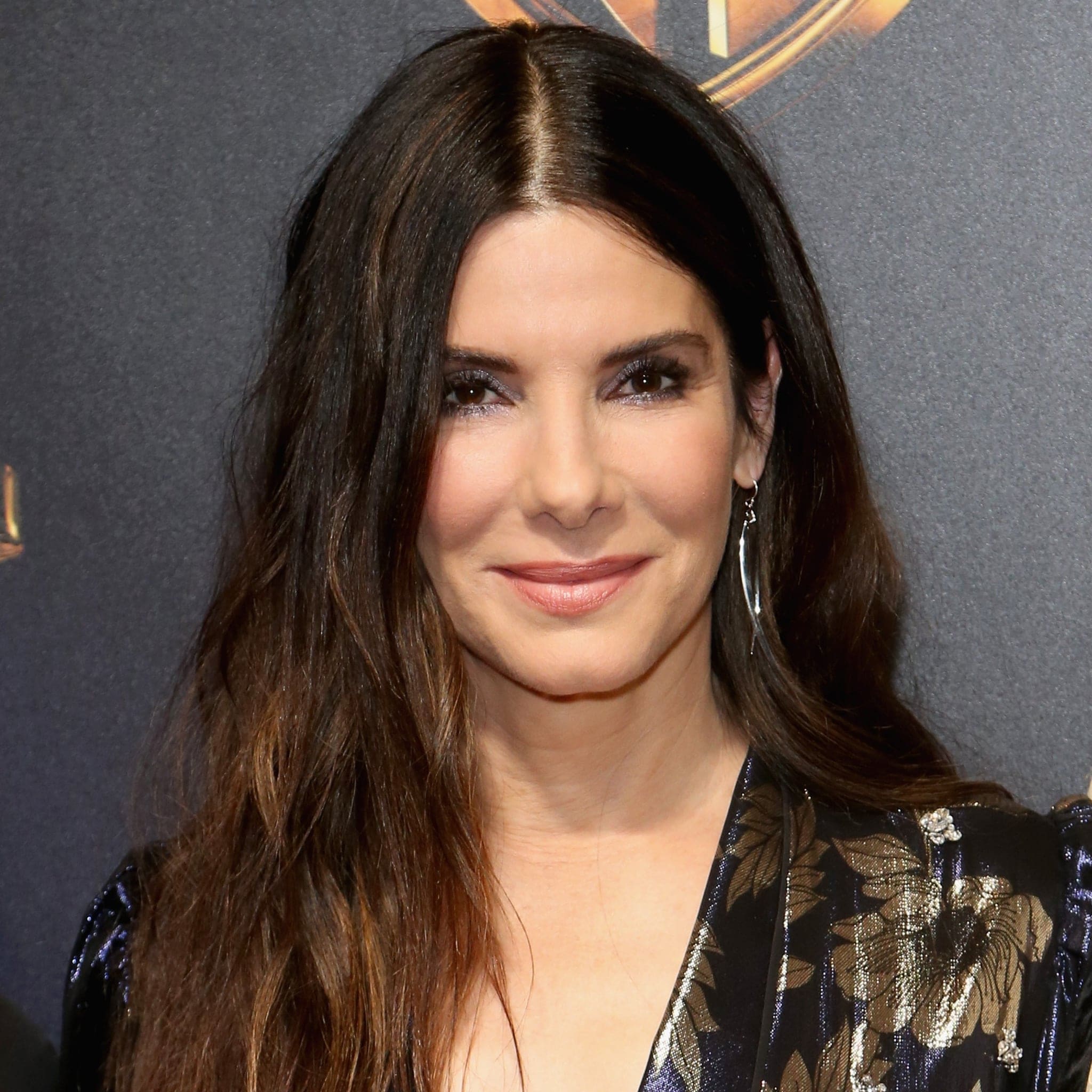 Characteristics:
Educated
Independent
Desire quality
Cause-oriented
Fitness conscious
Question authority
Resourceful
Values:
Work
Personal gratification
Focus on self
Health/youthfulness
Competitive
Baby Boomers
Motivation to Volunteer
Active aging
Unselfish motivation
Address a need at the fair
Sense of accomplishment, wellbeing and belonging
Passing on skills

Hindrance to Volunteering
Time conflicts/lack of flexibility
Lack of organizational structure and vision
Poor treatment of volunteers

Motivation to continue with Volunteering Efforts
Sense of accomplishment, wellbeing and belonging
Tasks that are less physically-demanding
Feel needed and appreciated
Their talents and skills are beneficial to the fair
Baby Boomers, cont’d
Actions you can change or improve to ensure continued Volunteerism
Appreciation for volunteer efforts
Expand the volunteer base
Clear communication

Most important factors in retaining Volunteers
Appreciation for their efforts
Sense of accomplishment
Flexibility with time demands
Adult learning opportunities
Generation XBorn 1965-1980
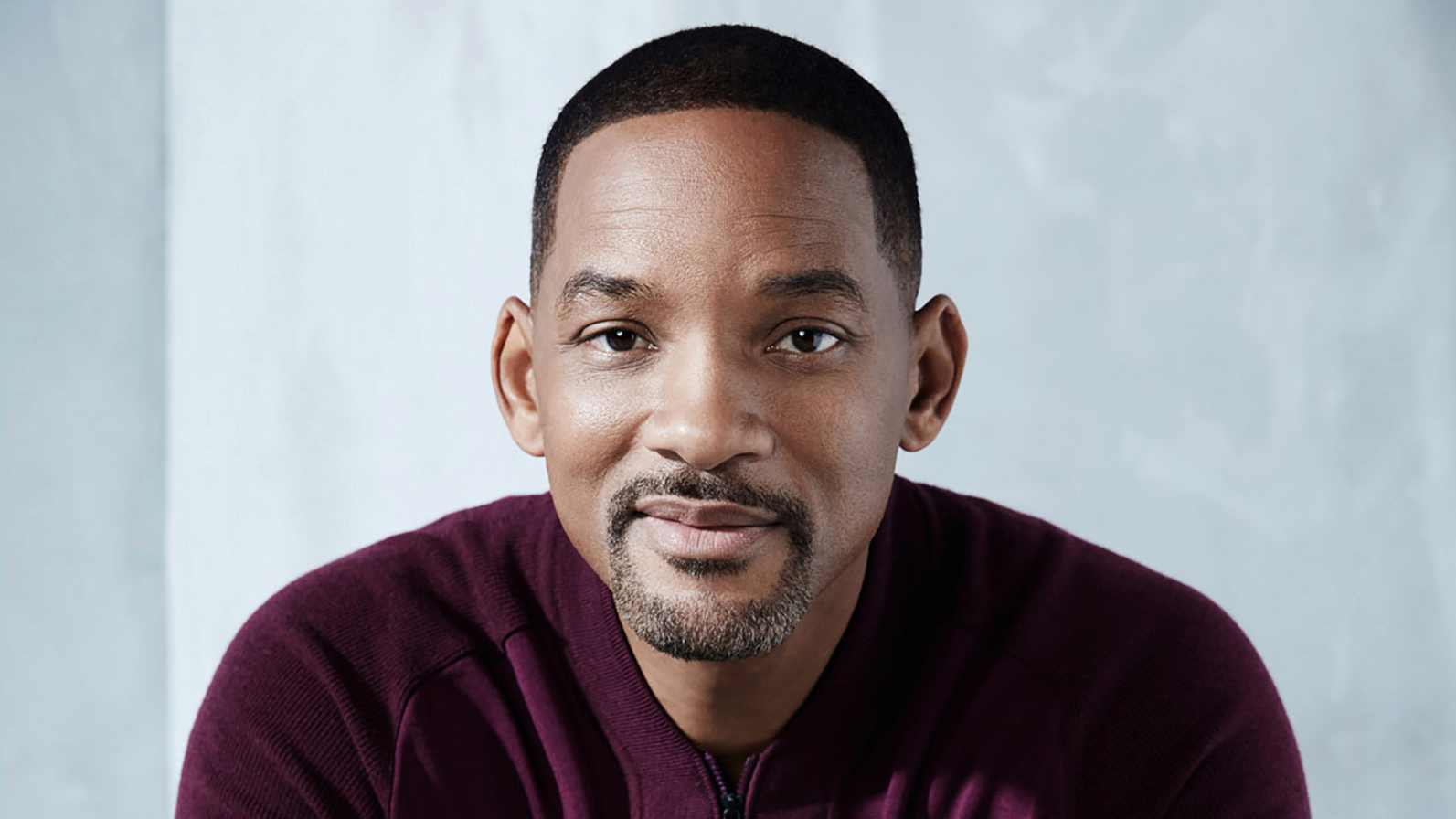 Characteristics:
Independent
Flexible
Self-Reliant
Results-Oriented
Critical Thinkers
Entrepreneurs
Serious about life
Values:
Work-life balance
Diversity
Highly educated
Technologically savvy
Fun
Informality
Generation X
Motivation to Volunteer
Unselfish motivation
To be involved with fair, meeting new people
Being involved with their children
Focus on a meaningful cause

Hindrance to Volunteering
Time conflicts due to family and work
People with negative attitudes toward others

Motivation to continue with Volunteering Efforts
Continue to help the fair
Being involved in their children’s activities
Enjoy the people they volunteer with
Flexibility in volunteering requirements
Volunteering through employer
Generation X cont’d
Actions you can change or improve to ensure continued Volunteerism
Communicate frequently with volunteers
Expand the volunteer base

Most important factors in retaining Volunteers
Appreciation for the efforts of the group
Sense of accomplishment
Interesting Fact:  Generation X want to give back and have the highest volunteer rate of any generation.  They also are the age group the contributes the most in donations.
MillennialsBorn 1991-1996
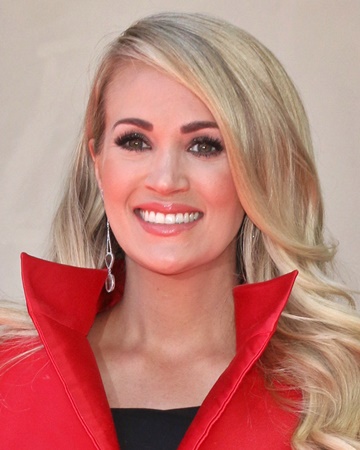 Characteristics:
Open minded
Confident
Short attention span
Overscheduled (busy)
Optimistic/idealistic
Multitaskers
Values:
Civic Engagement
Education
Confidence
Achievement
Diversity
Technologically Savvy
Millennials
Motivation to Volunteer
Selfish motivation
Material gains and new skills
Working with friends and relatives
Giving back, sense of community

Hindrance to Volunteering
Time conflicts/lack of flexibility
Personal conflict with other volunteers

Motivation to continue with Volunteering Efforts
Enjoyment of the work
Enjoy the people they work with and those they help
Being part of the process instead of telling them what the process is
Millennials, cont’d
Actions you can change or improve to ensure continued Volunteerism
Flexibility
Be respectful and caring

Most important factors in retaining Volunteers
Appreciation for their efforts
Worthwhile purpose
Comfortable environment
Generation ZBorn 1997-2009
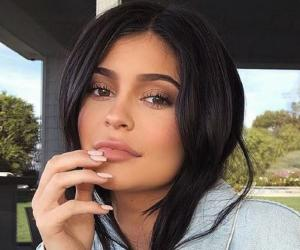 Characteristics:
Diversity
First Digital Natives
Financially-minded
Work Independently
Connected
Entrepreneurs
Values:
Independent
Financially successful
Flexible
Caring
Creative
Technologically savvy
Generation Z
Motivation to Volunteer
Passionate to volunteer
Career skills and learning
Care about making the world a better place
Giving back

Hindrance to Volunteering
Time conflicts/lack of flexibility
Freedom to choose what they want to do
Too controlling

Motivation to continue with Volunteering Efforts
Gain knowledge and skills for future career objectives – resume builder
To have fun
Generation Z cont’d
Actions you can change or improve to ensure continued Volunteerism
Keep everything simple and concise
Tell your story
Leverage social media

Most important factors in retaining Volunteers
Be flexible
Social awareness
Being part of a team
Generation AlphaBorn 2010-2025
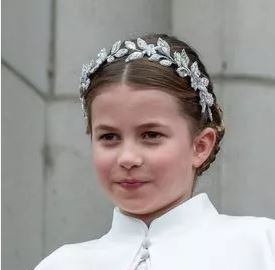 Characteristics:
Diversity
Focused on Family & Future
Inclusive
Most Educated in generation history
Social Media is mode of interaction
Values:
Honesty
Individuality
Exploration
Goal-Oriented Achiever
Technologically Savvy
Generation Alpha
Rise with expectation of doing good in the world.

Volunteering at school and starting to within their community.

They will make a difference in their communities and will truly live up to their potential.
Now what do we do with all of this information?


What areas do we need volunteers?

How do we find our volunteers?
The Silent GenerationWhere can you find them?
Civic and social clubs
Shopping centers/supermarkets
Daytime hours
AARP and post-career centers
Faith communities
Senior centers
Baby BoomersWhere can you find them?
High-profile media/technology (LinkedIn, Facebook, Online newspapers
Corporations and business associations
Outplacement agencies
Civic organizations
Fitness/wellness centers
Generation XWhere can you find them?
Internet (social networking sites, bulletin boards, websites, email)
Fliers: cafes, coffee shops, book stores, gas stations, children’s school events
Graduate schools
Ads at child-care centers where their children attend 
Ads at pediatricians’ office
Wellness centers and events
MillennialsWhere can you find them?
Young professional groups, civic engagement clubs
Fitness/wellness centers
Media:  Internet sites, social networks, radio, text requests
College campuses
Peer-to-peer recruitment
Generation ZWhere can you find them?
Social networks (TikTok, Snapchat, Instagram, Twitter)
Social impact groups
Fliers:  coffee shops, cafes, book stores
Vintage shops
College campuses
High school campuses
Word of mouth
Generation AlphaWhere can you find them?
Elementary School
Middle School
How do you communicate with them?
The Silent Generation
Simple and straightforward; letters, phone
Baby Boomers
Personal style to build rapport; phone, face-to-face networking
Generation X
Direct approach; email, voicemail, social media platforms
Millennials
Social networking websites, texts, expect instant feedback
Generation Z
Social media platforms, texts, expect instant feedback
Generation Alpha
Social media platforms, expect instant feedback
Recommendations for working with all volunteers!
Make volunteering a social affair.  Provide networking opportunities.
Demonstrate a need for volunteers.  Be vocal.  Volunteer position descriptions are key.
Manage your volunteer events professionally.
Treat volunteers with respect, make them feel welcome, avoid gossip and negativity at all costs.
Offer numerous times or ways to volunteer to alleviate issues; work and family conflicts.
Let current volunteers know they are needed and have made a difference.  Recognition is important!
Make the volunteer experience fun!
In Summary
Different generations bring different strengths, beliefs and attitudes.

Utilizing your volunteers’ generational assets can have a positive impact on the climate and overall success of your organization.
Thank you!
Jennifer Giesike, CFE
Washington Town & Country Fair
Washington, Missouri
636-239-2715 ext. 104
jgiesike@washmo.org
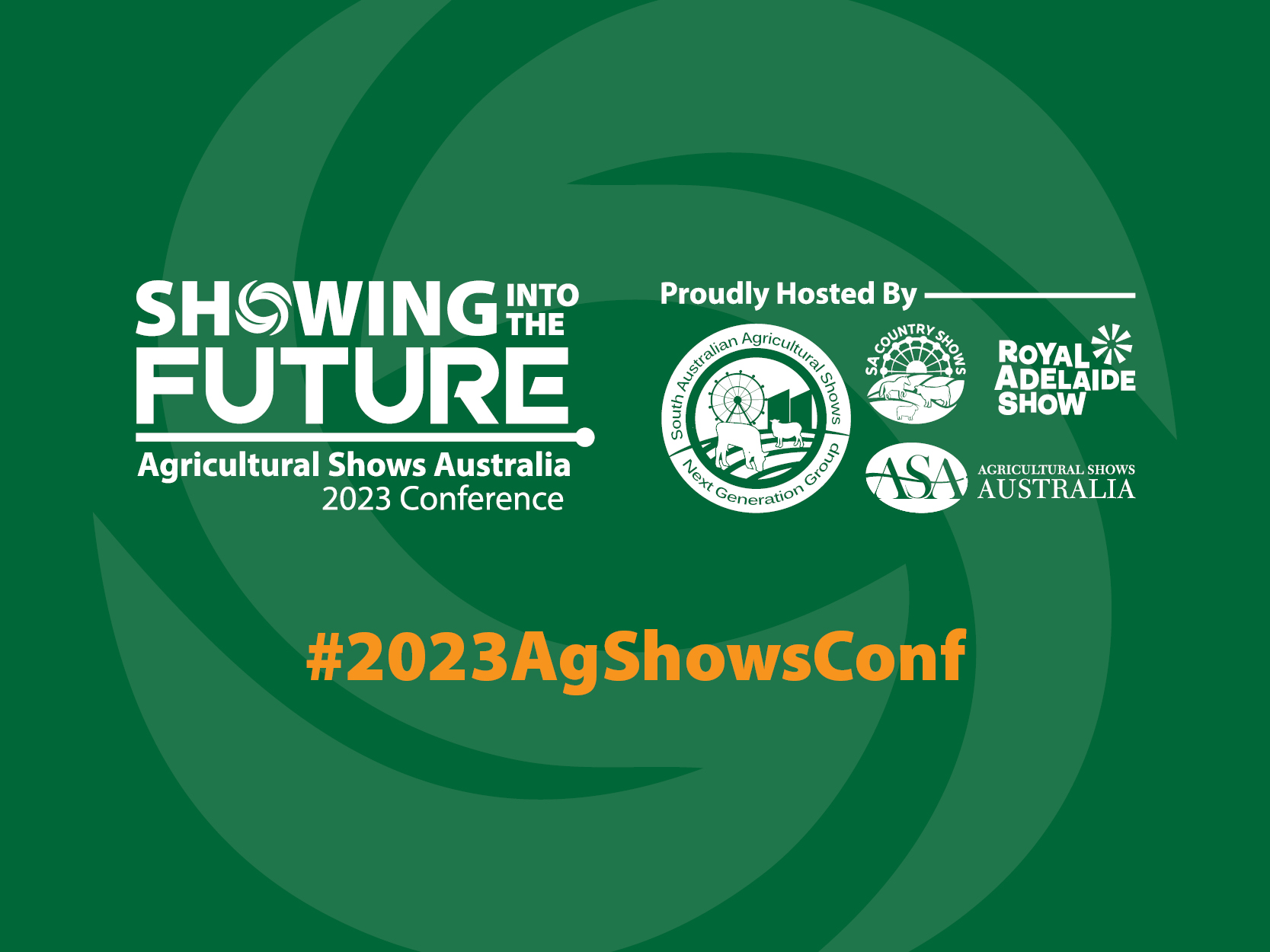